INFORME RESULTADOS FERIA DE LA TRANSPARENCIA MARZO 2021- ESPACIO PARA RENDICIÓN DE CUENTAS
1. INTRODUCCIÓN Y OBJETIVO
La rendición de cuentas es una política pública establecida mediante el documento CONPES 3654 “POLÍTICA DE RENDICIÓN DE CUENTAS DE LA RAMA EJECUTIVA A LOS CIUDADANOS” y en establece la Audiencia Pública de Rendición de Cuentas como un mecanismo de participación que tiene como propósito generar confianza y credibilidad entre las entidades públicas y la ciudadanía. 

Así mismo, de conformidad con los artículo 32 y 33 de la Ley 489 de 1998, sobre “Democratización y Control Social a la gestión pública”, en el cual se contemplan las Audiencias Públicas como una de las “acciones necesarias para involucrar a los ciudadanos y organizaciones de la sociedad civil en la formulación, ejecución, control y Evaluación de la gestión pública”; como respuesta a este compromiso y aportando a los espacios de rendición de cuentas, la Aerocivil realizó la segunda feria de Transparencia 2021 durante el mes de marzo, que tuvo como objetivo divulgar el Plan Anual de Adquisiciones de la Aerocivil, las políticas y evaluar la percepción en la  gestión del proceso de compra y contratación púbica en la Aerocivil, y conocer los proveedores.
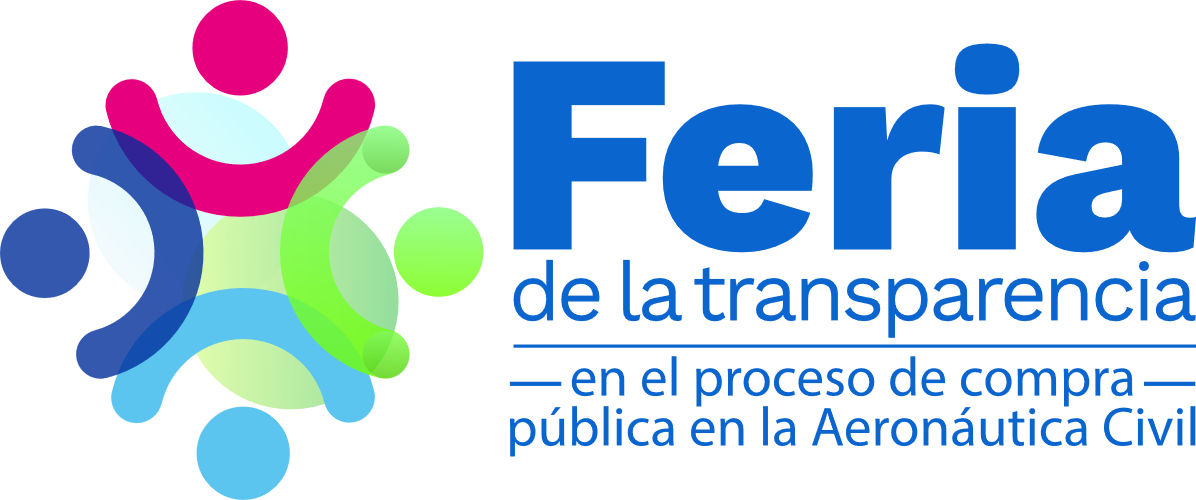 2. PREPARACIÓN DE LA FERIA DE TRANSPARENCIA
2.1 PLANIFICACIÓN 

Con el fin de desarrollar de manera óptima la feria de transparencia , se delegó un equipo de trabajo interdisciplinario, el cual estructuró y coordinó desde el 04 de febrero el plan de trabajo con actividades del antes, durante y después de la feria. A continuación, se relacionan los temas tratados:

1. PROVEEDORES 
2. INSTALACIÓN DE LA FERIA 
3. PANELISTAS 
4. LIBRETO
5. INVITACIÓN Y PROMOCIÓN 
6. INFORMACIÓN PARA PRESENTAR 
7. TRANSMISIÓN, ASISTENCIA Y ENCUESTA DE PERCEPCIÓN. 
8. VARIOS 
 
En las reunión de coordinación se establecieron tareas con los respectivos responsables, que condujeran a la ejecución de la Feria de Transparencia de la Entidad de forma satisfactoria.
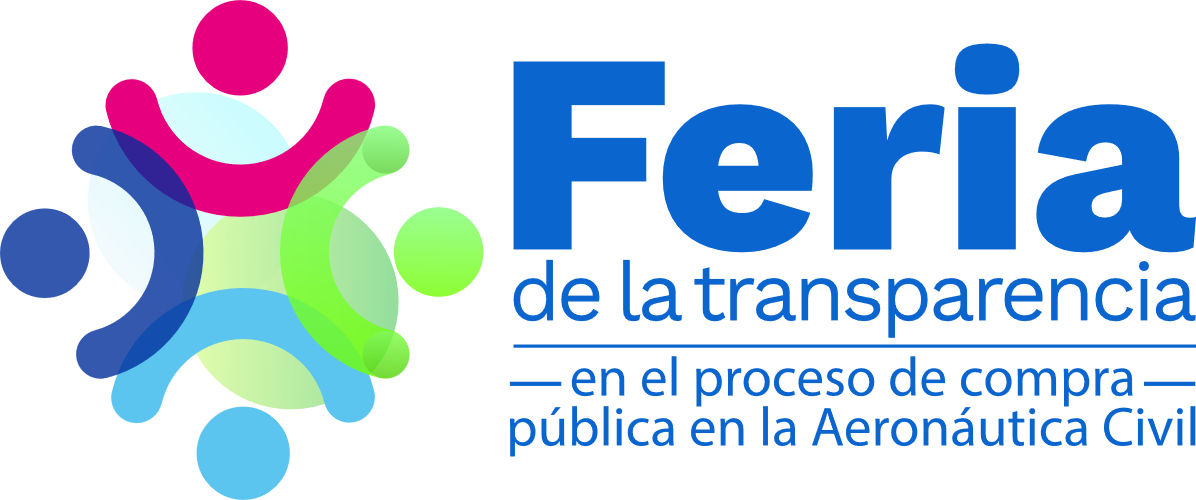 2. PREPARACIÓN DE LA FERIA DE TRANSPARENCIA
2.2 CONVOCATORIA

Para invitar a la ciudadanía en general, a la Feria de Transparencia 2021, el Grupo de Comunicación y Prensa diseño el siguiente modelo de invitación, el cual se envió para nivel central, Regional Valle, Antioquia, Norte de Santander y Meta:
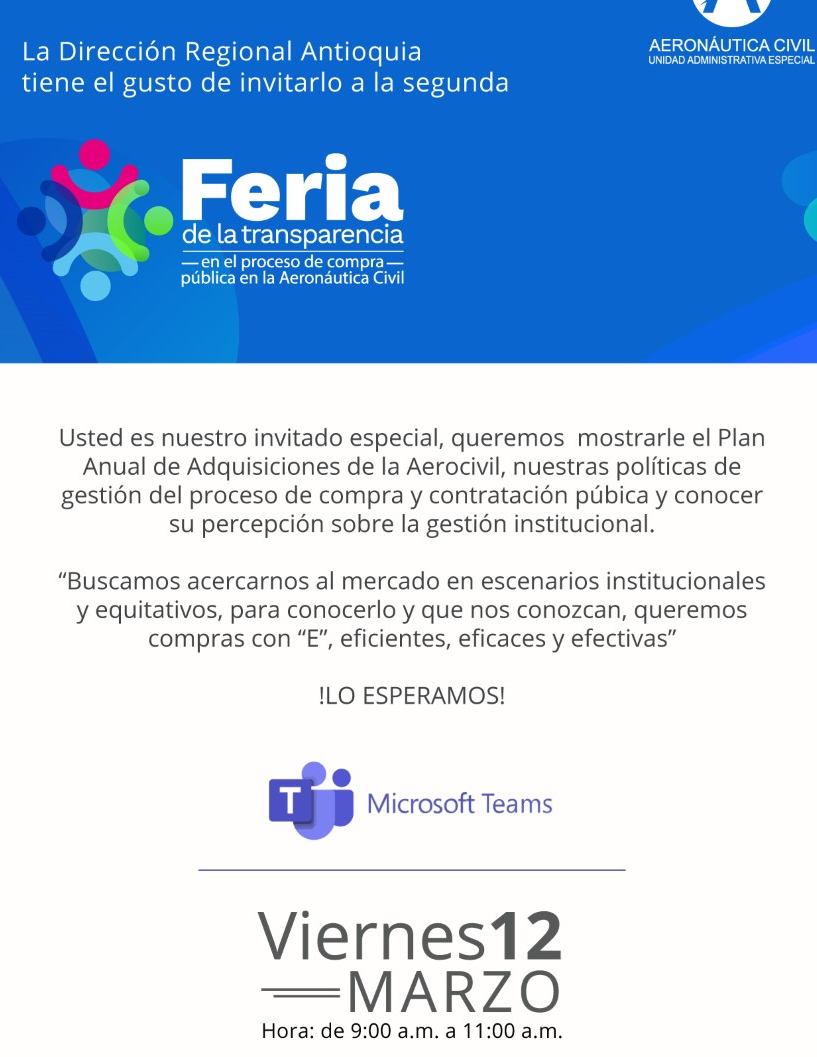 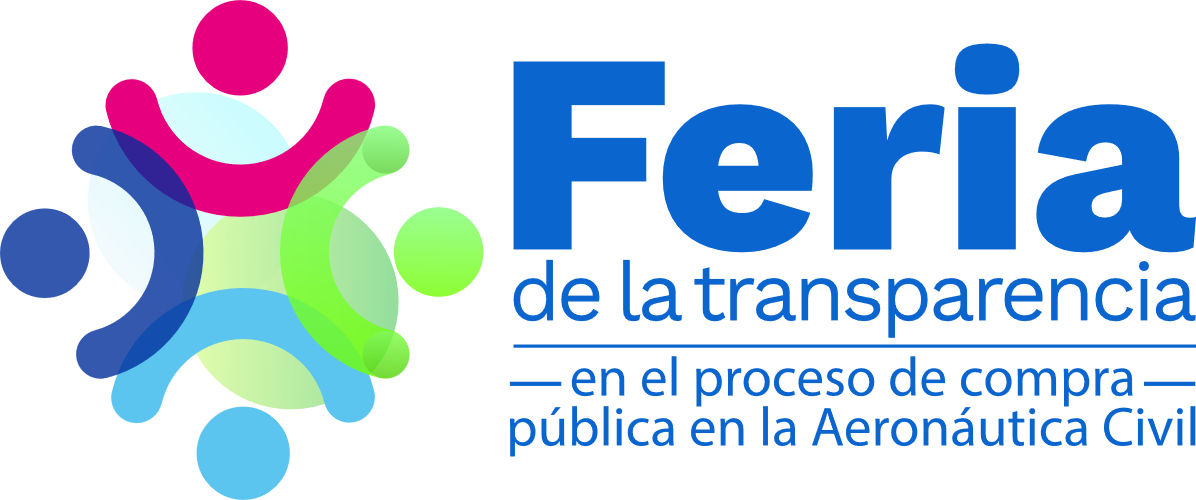 2. PREPARACIÓN DE LA FERIA DE TRANSPARENCIA
2.2 CONVOCATORIA

La convocatoria a la ciudadanía se realizó de la siguiente manera: 

• Correo electrónico : Se remitió a actuales y futuros proveedores indicando que la Aeronáutica Civil, realizaría su feria de transparencia 2021 , y que para participar se indicaba el link creado y comunicado en la invitación.

• Página web: http://www.aerocivil.gov.co a través de video  de invitación por parte del Director Regional
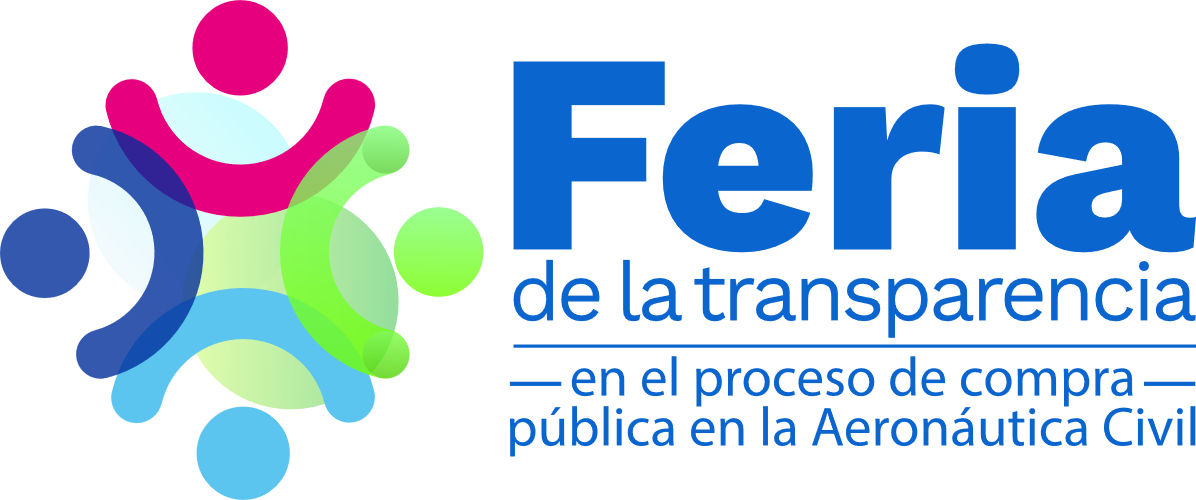 2. PREPARACIÓN DE LA FERIA DE TRANSPARENCIA
2.3 PRESENTACIÓN TEMAS FERIA DE LA TRANSPARENCIA

Para la preparación de la información a socializar en la feria de transparencia, se consolidó con las áreas responsables de acuerdo con los temas definidos, estas presentaciones fueron consolidadas y publicadas en la página web de la entidad, desde el 16 de marzo de 2021, en el siguiente enlace:

https://www.aerocivil.gov.co/aerocivil/Feria-Transparencia/registro, para que las partes interesadas tengan acceso a la información. 

Dichas presentaciones incluyeron los tópicos: Políticas de compra y contratación pública en la Aerocivil, y el Plan Anual de Adquisiciones de la Aerocivil 2020 (proyectos de contratación indicando su objeto, cuantía, y vigencia).
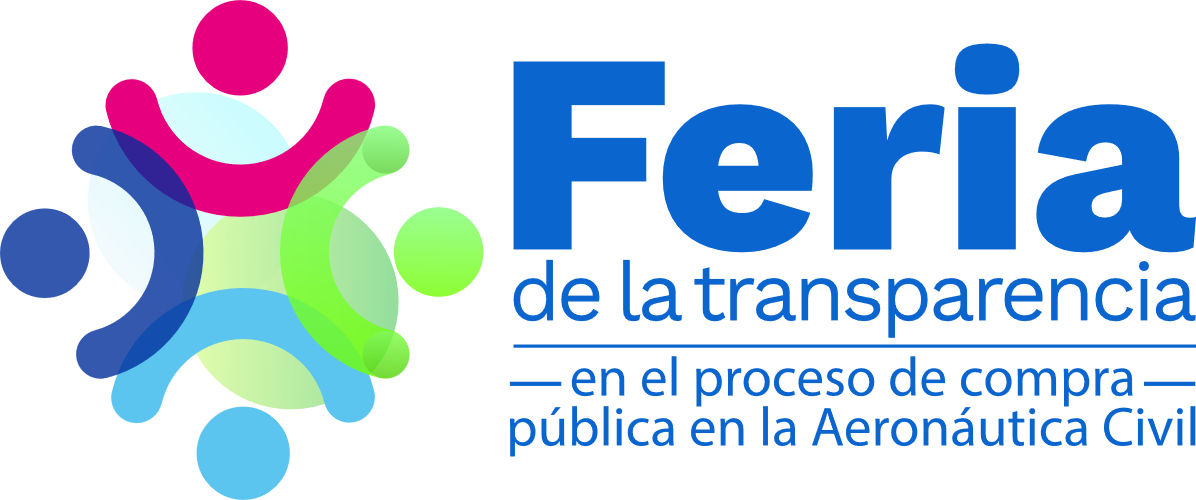 2. PREPARACIÓN DE LA FERIA DE TRANSPARENCIA
2.4  LIBRETO FERIA DE LA TRANSPARENCIA

con el fin de realizar la jornada de diálogo de manera organizada, clara, amena y cordial, se preparó el libreto y perfiles de panelistas que a continuación se relacionan:
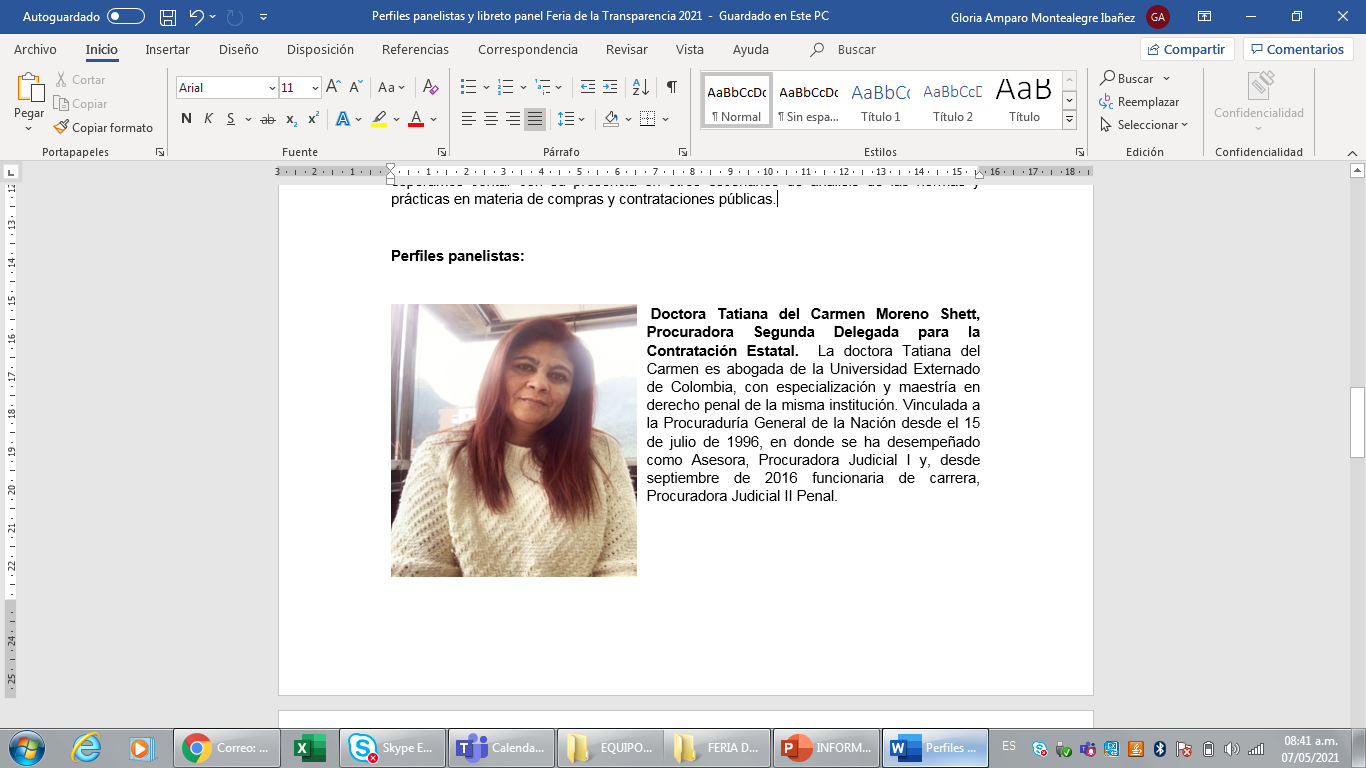 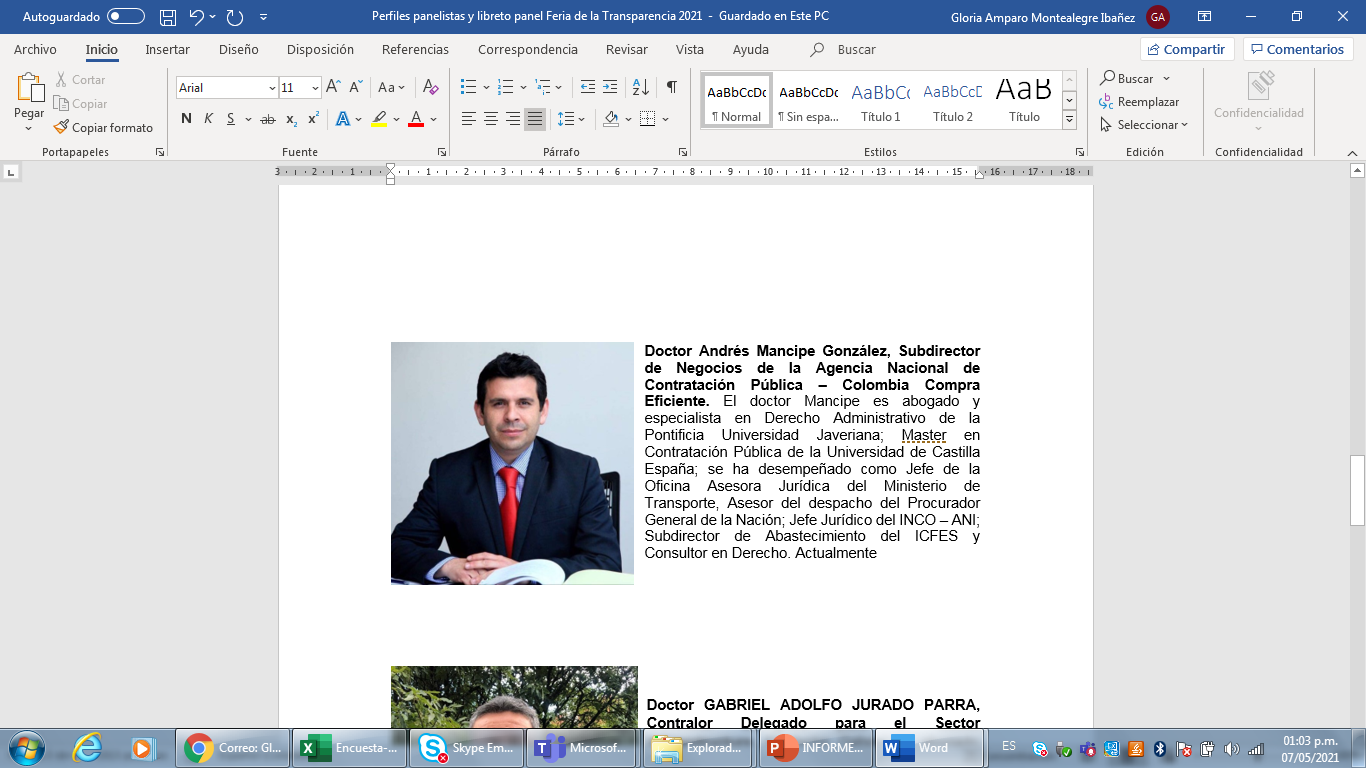 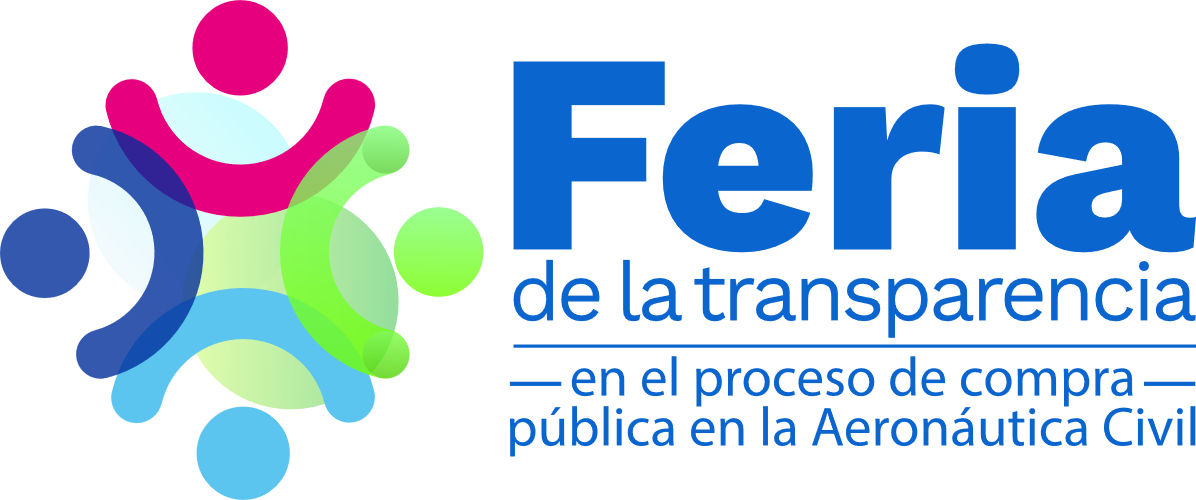 2. PREPARACIÓN DE LA FERIA DE TRANSPARENCIA
2.4  LIBRETO FERIA DE LA TRANSPARENCIA

con el fin de realizar la jornada de diálogo de manera organizada, clara, amena y cordial, se preparó el libreto y perfiles de panelistas que a continuación se relacionan:
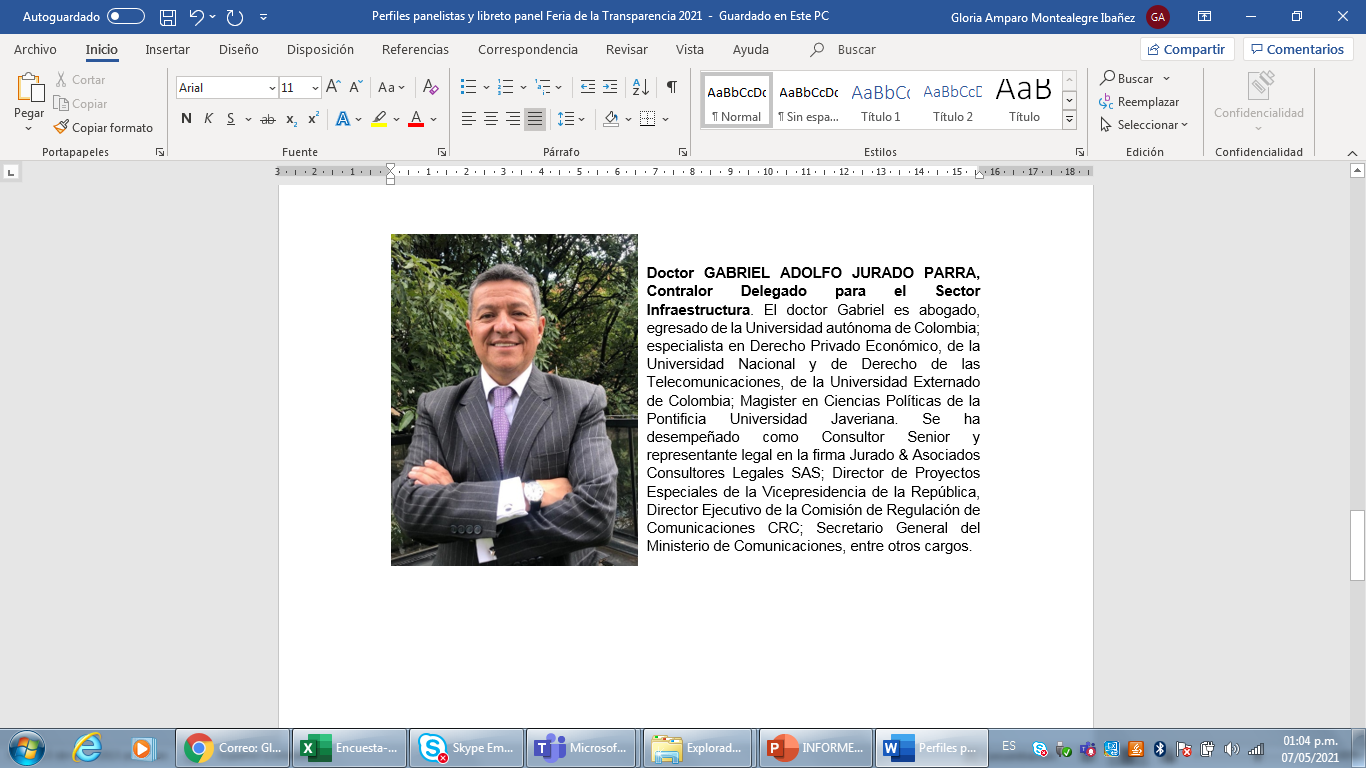 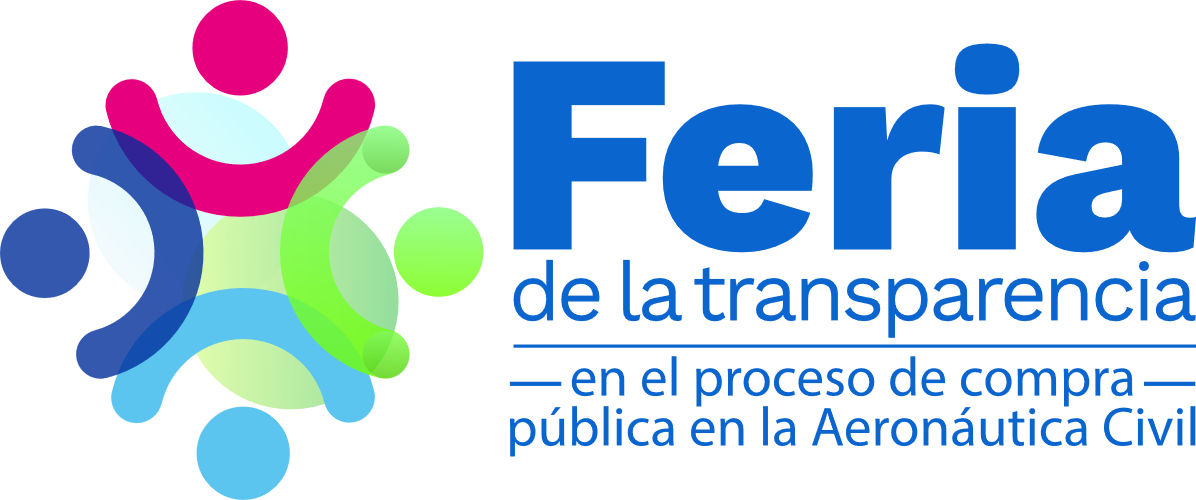 3. EJECUCIÓN DE LA FERIA DE TRANSPARENCIA
3.1 LUGAR DE REALIZACIÓN

La Feria de la transparencia se llevó a cabo de manera virtual realizada en 5 sesiones nivel central, Regional Valle, Antioquia, Norte de Santander y  Meta en el horario comprendido entre las 9 a.m. y las 11 am. 

Es importante precisar que, la jornada de presentación y diálogo se realizó de acuerdo con la fecha y el horario convenido. 

3.2. LOGISTICA Y TRANSMISIÓN

Para la realización del espacio de participación con los proveedores y ciudadanos, se contó con la proyección de las presentaciones a los asistentes, transmisión vía Microsoft teams y apoyo de en la moderación por parte de comunicaciones. 

Con el fin de contar con las evidencias de los participantes de la audiencia, se realizó el registro virtual de participantes y/o invitados,  como también  se dispuso en línea chat de preguntas o sugerencias y la encuesta de percepción.
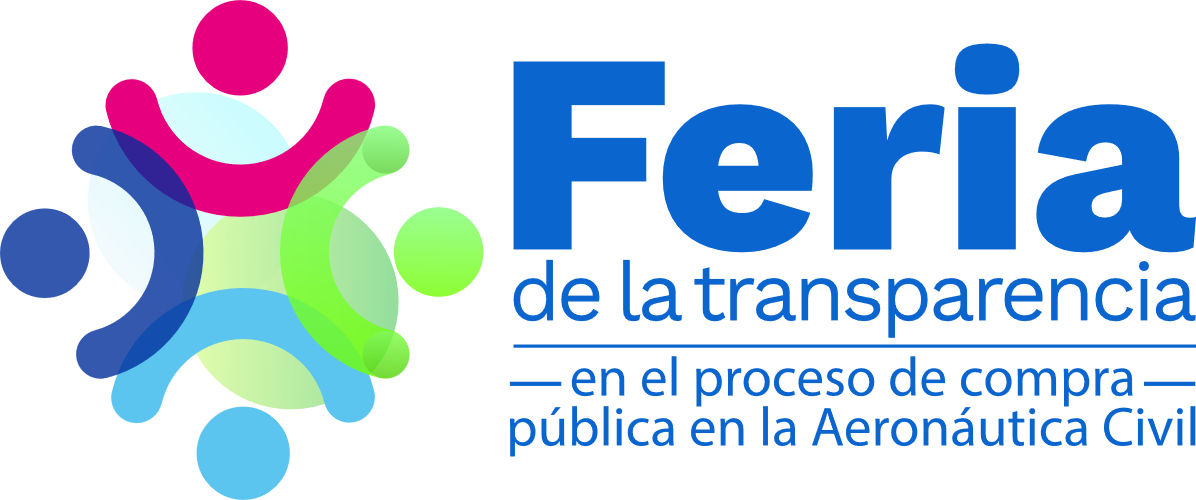 3. EJECUCIÓN DE LA FERIA DE TRANSPARENCIA
3.3 ESPACIO DE DIALOGO Y PARTICIPACIÓN

La segunda feria de transparencia 2021 realizada virtualmente a nivel nacional, se llevó a cabo en 5 sesiones, así:

Nivel Central (incluyó Regional Atlántico y Cundinamarca) 02 de marzo
Regional Valle 11 de marzo
Regional Antioquia 12 de marzo
Regional Meta 15 de  marzo
Regional Norte de Santander 16 de marzo

La feria de transparencia contó con una participación total de 314 interesados, 76 externos y 238 de la Entidad, de acuerdo a registros de asistentes.
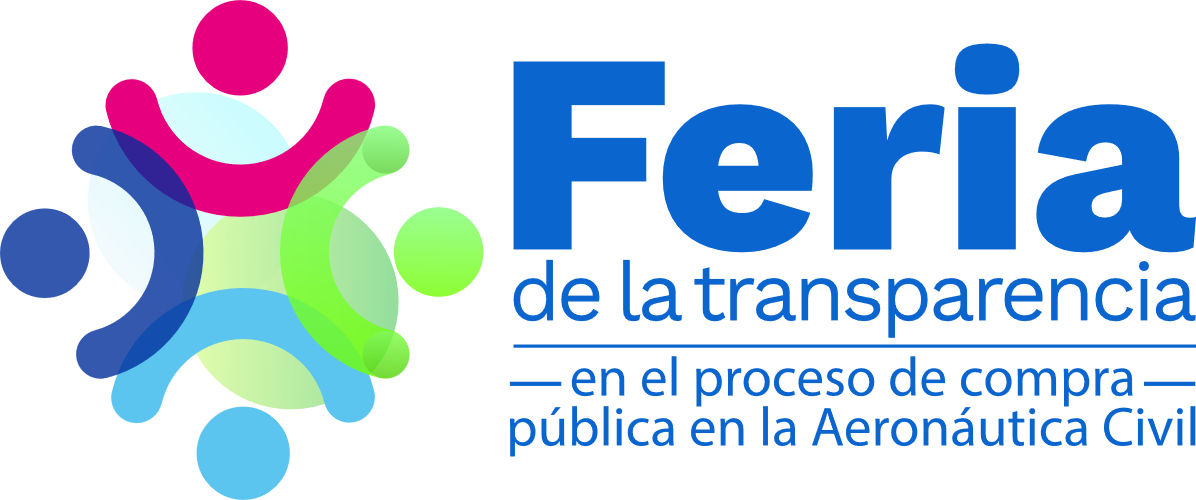 3. EJECUCIÓN DE LA FERIA DE TRANSPARENCIA
3.3 ESPACIO DE DIALOGO Y PARTICIPACIÓN
Durante la feria 2021 del 02 de marzo Nivel Central (incluyó Regional Atlántico y Cundinamarca) los participantes realizaron 3 preguntas en total a través del chat dispuesto, a continuación se mencionan las preguntas y sus respectivas respuestas:
Pregunta Anónimo:  La entidad tiene pensado cumplir con el Decreto 2106 sobre Identificación Digital?

Respuesta: “SI se tiene pensado este cumplimiento, ya que es una disposición de ley que obliga a las Entidades Públicas integrarse y a hacer uso del modelo de Servicios Ciudadanos Digitales, El Decreto 2106 de 2019 en su artículo 9, obliga a las entidades públicas a integrarse y a hacer uso del modelo de Servicios Ciudadanos Digitales, y el Decreto 620 de 2 de mayo de 2020, establece los lineamientos generales en su uso y operación…”
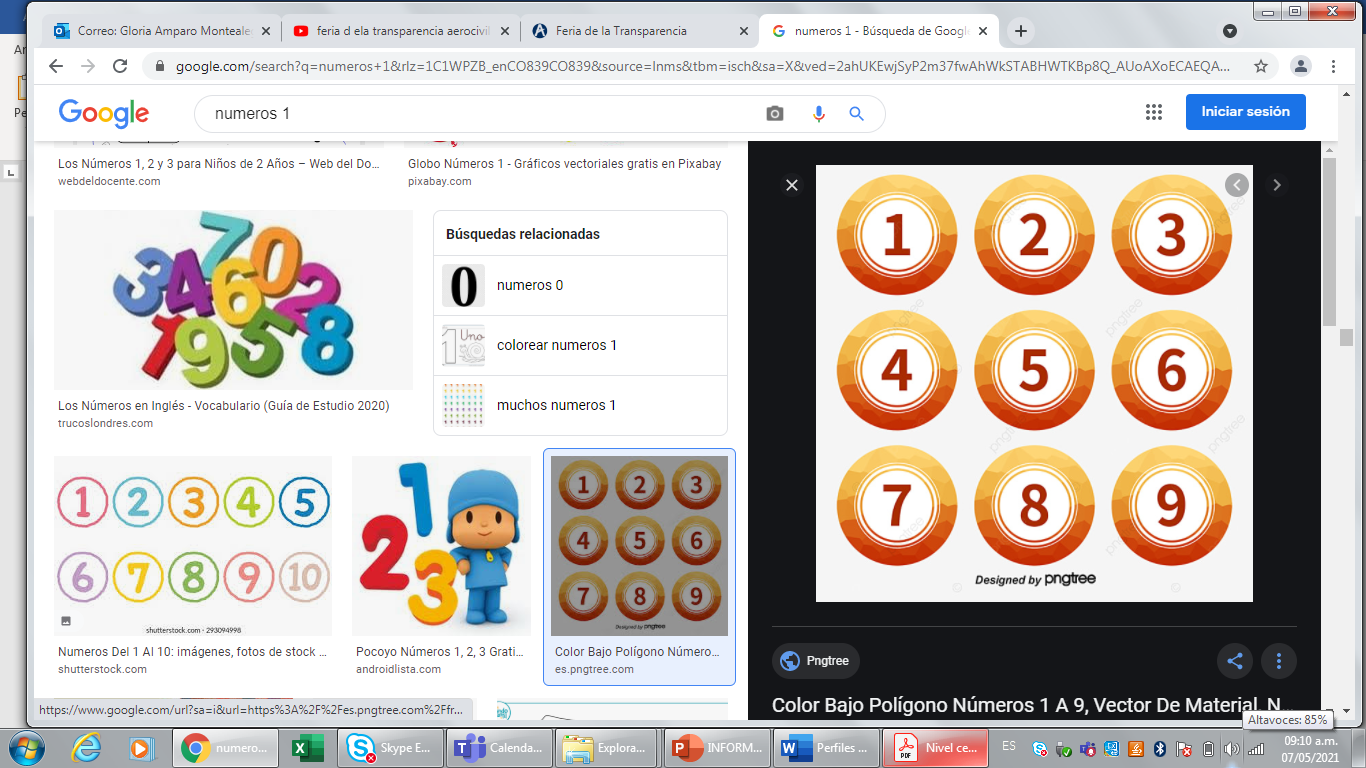 Pregunta Anónimo: Que está haciendo la entidad para el tema de DESMATERIZALICIÓN (IDENTIFICACIÓN)?

Respuesta :  “De acuerdo con la formulación de la pregunta solicitamos al interesado precisar sobre el tema, indicando a qué norma o requerimiento se refiere en términos de IDENTIFICACIÓN, con el propósito de atender su inquietud. “
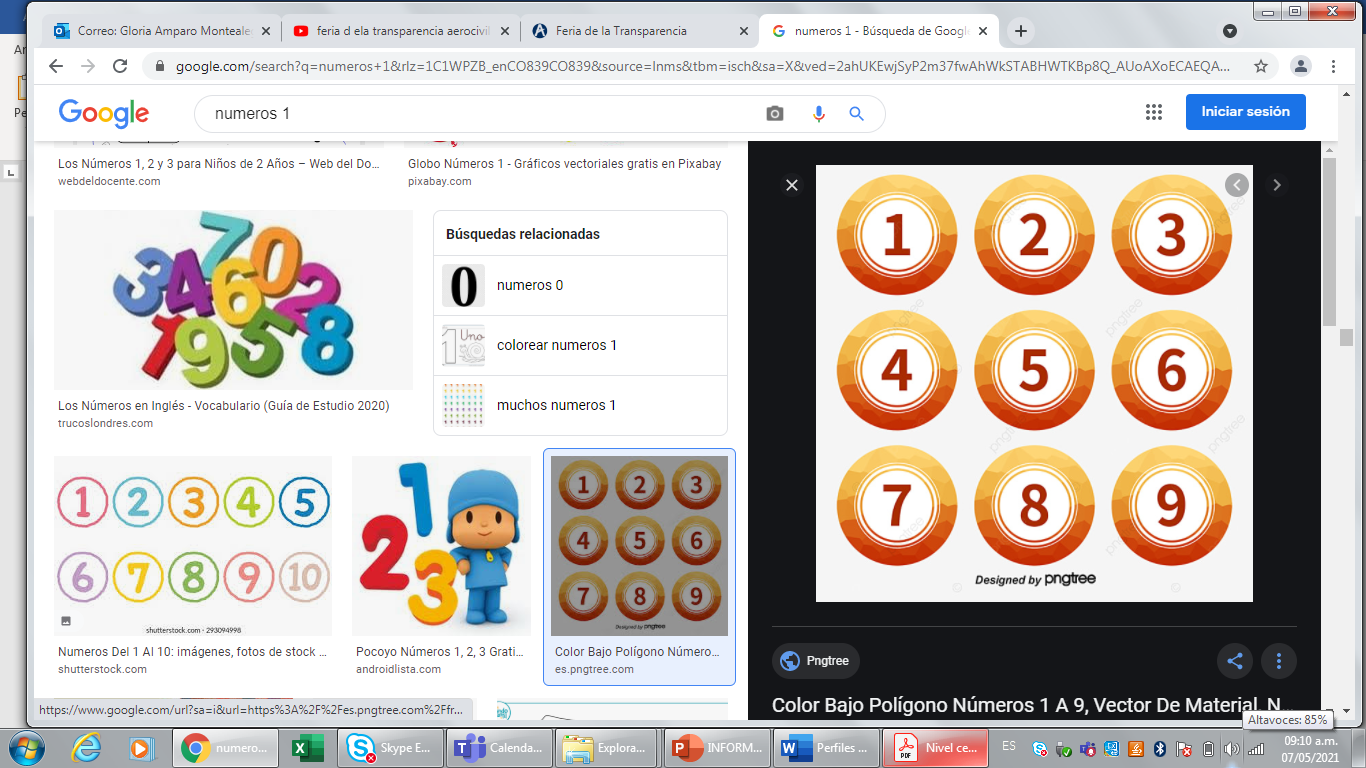 Pregunta José Borjas de PowerSun S.A.S.: ¿Qué proyectos tienen a futuro o por planificar en el rubro de UPS, plantas eléctricas y energías renovables?

Respuesta: “ La Entidad contempla para la presente vigencia adquirir y mantener los equipos que conforman los sistemas de aeronavegación que se requieren en la utilización de sistemas autónomos de generación de energía, principalmente grupos electrógenos (plantas eléctricas) con sus respectivos controles automatizados, sistemas ininterrumpidos de potencia - UPS, Sistemas de Energía Foto Voltaica (solar), así las cosas todos los proyectos relacionados pueden ser consultados en la página de la Aerocivil :
 
https://www.aerocivil.gov.co/atencion/transparencia/contratacion/Paginas/Plan-Adquisiciones.aspx  , se estiman 16 procesos ..”
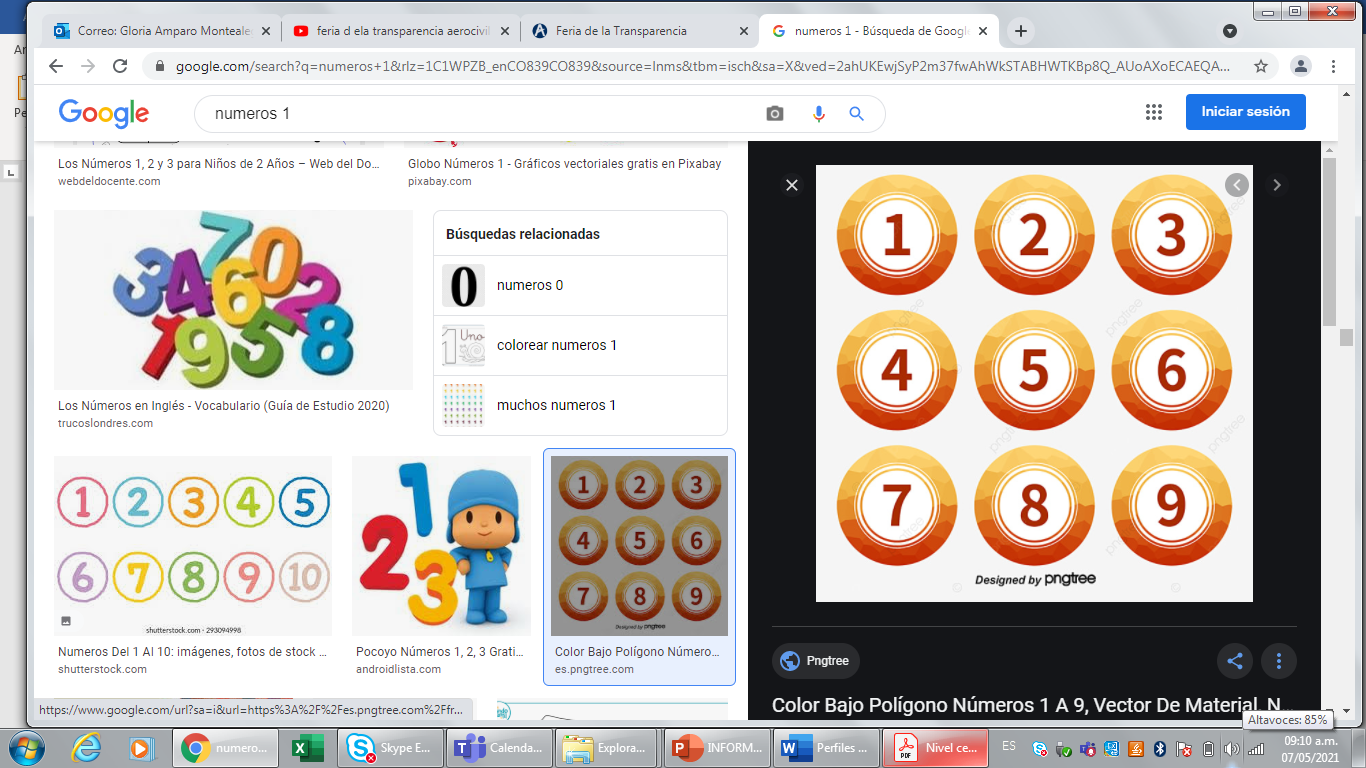 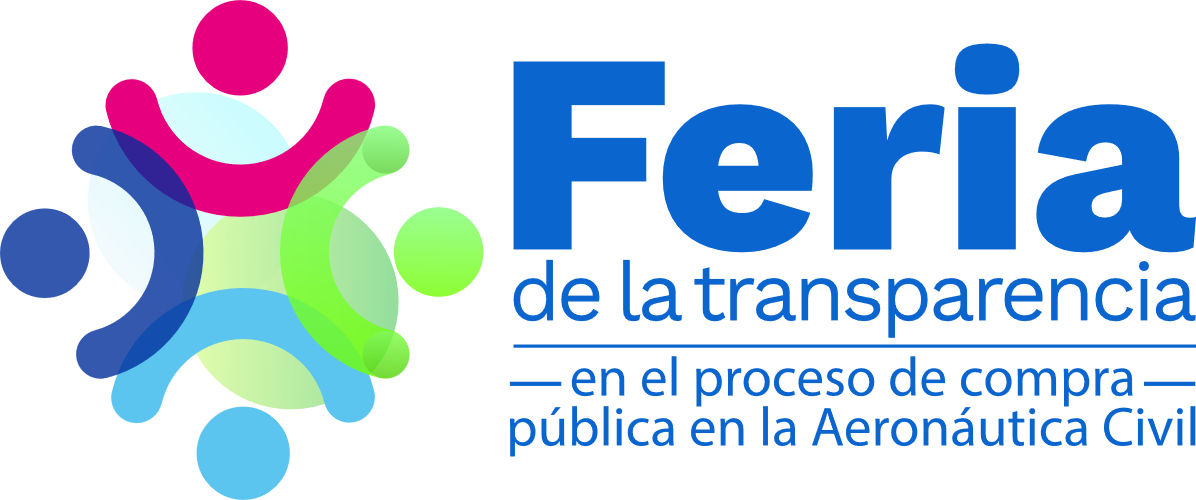 4. RESULTADOS DE LA FERIA DE TRANSPARENCIA
4.1 EVALUACIÓN GENERAL DE LA FERIA DE TRANSPARENCIA

Se realizo las ferias de transparencia de marzo, en las cuales se socializó el Plan Anual de Adquisiciones - PAA y el proceso de gestión de compra y contratación publica, como también se aplicó la herramientas de medición de la percepción, cumpliendo con el objetivo propuesto.
Con el propósito de conocer la percepción de las partes interesadas sobre el desarrollo de la feria de transparencia 2021 de la entidad, se les solicitó a los asistentes el diligenciamiento de una encuesta de percepción, con el siguiente contenido:
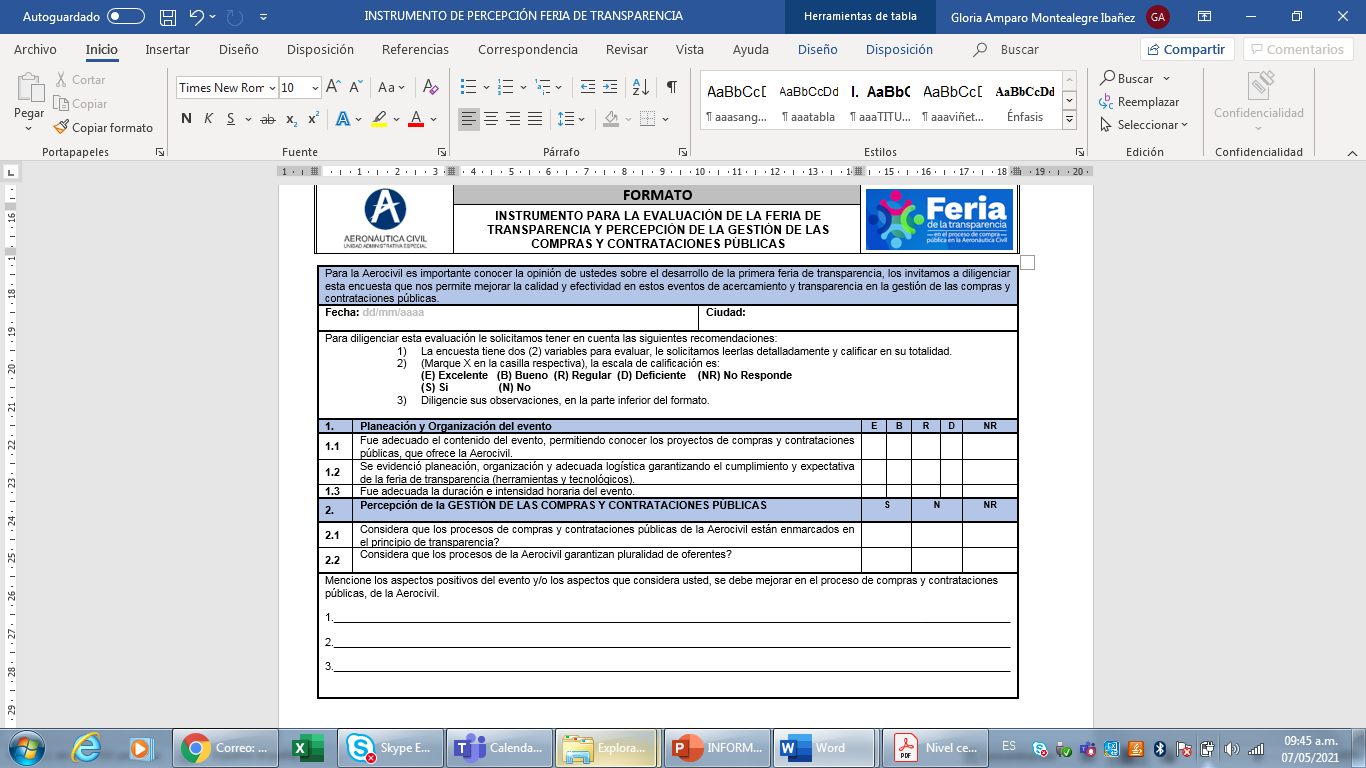 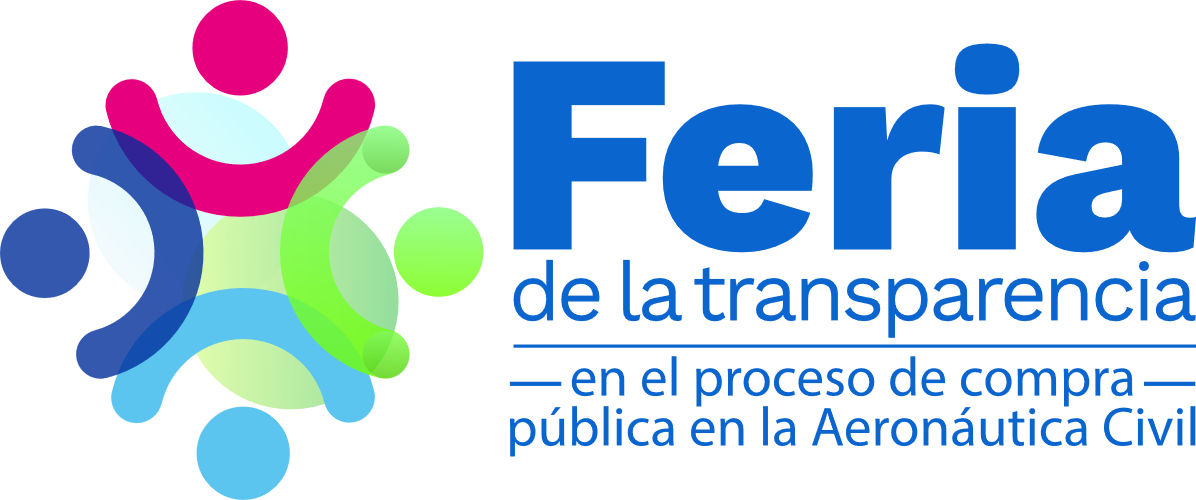 4. RESULTADOS DE LA FERIA DE TRANSPARENCIA
4.2 RESULTADOS ENCUESTA DE PERCEPCIÓN FERIA DE LA TRANSPARENCIA

se les solicitó a los asistentes el diligenciamiento de la encuesta de percepción, obteniendo los siguientes resultados, soportados en 57 Encuestas diligenciadas nivel central, así:
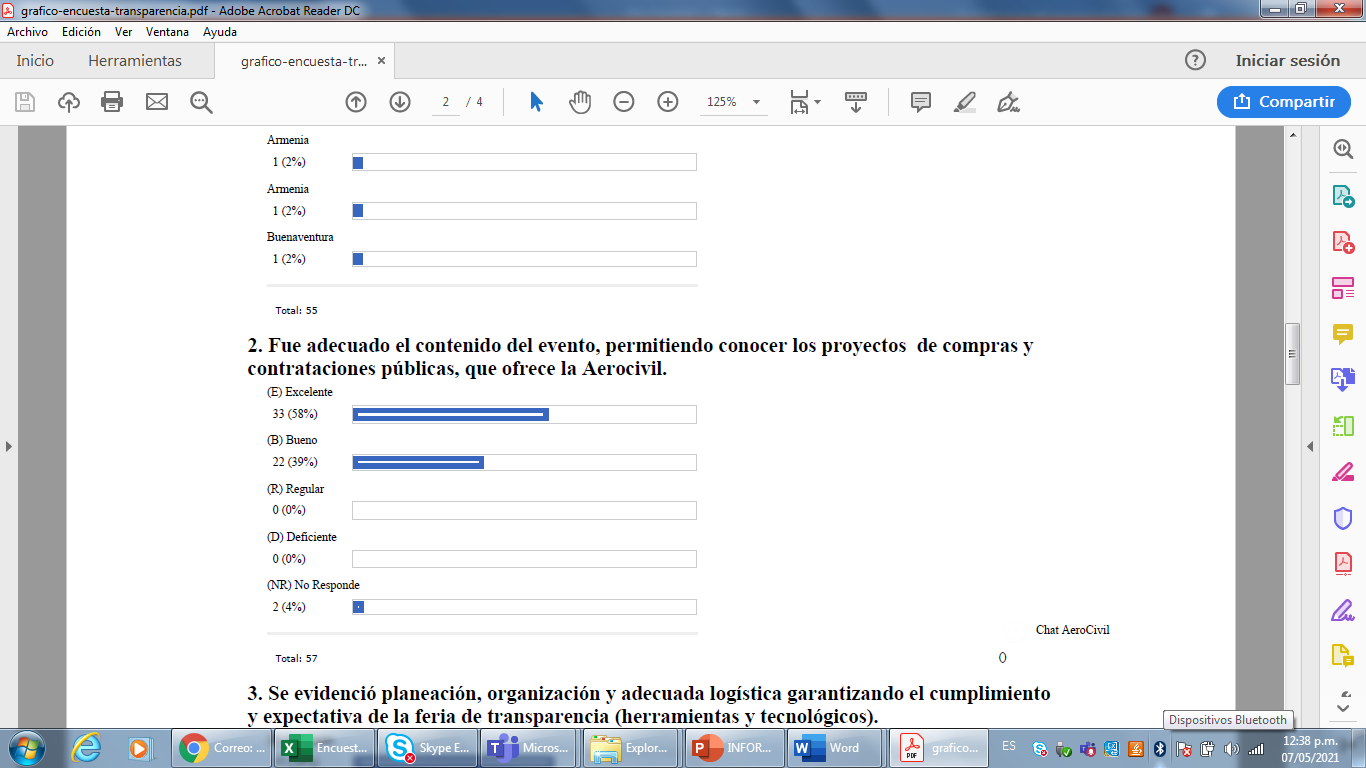 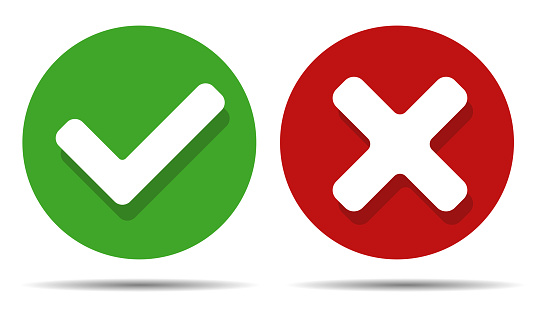 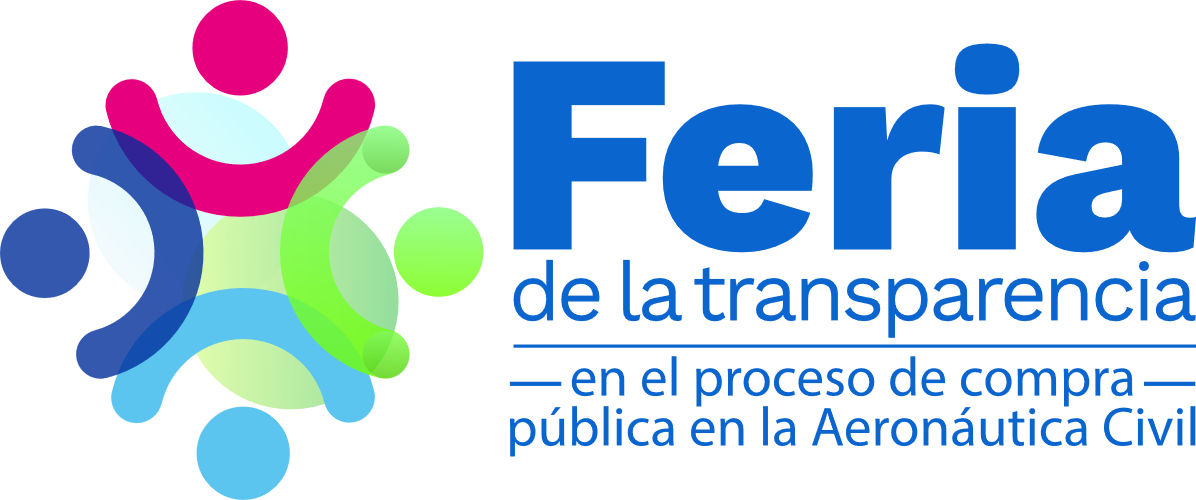 4. RESULTADOS DE LA FERIA DE TRANSPARENCIA
4.2 RESULTADOS ENCUESTA DE PERCEPCIÓN FERIA DE LA TRANSPARENCIA
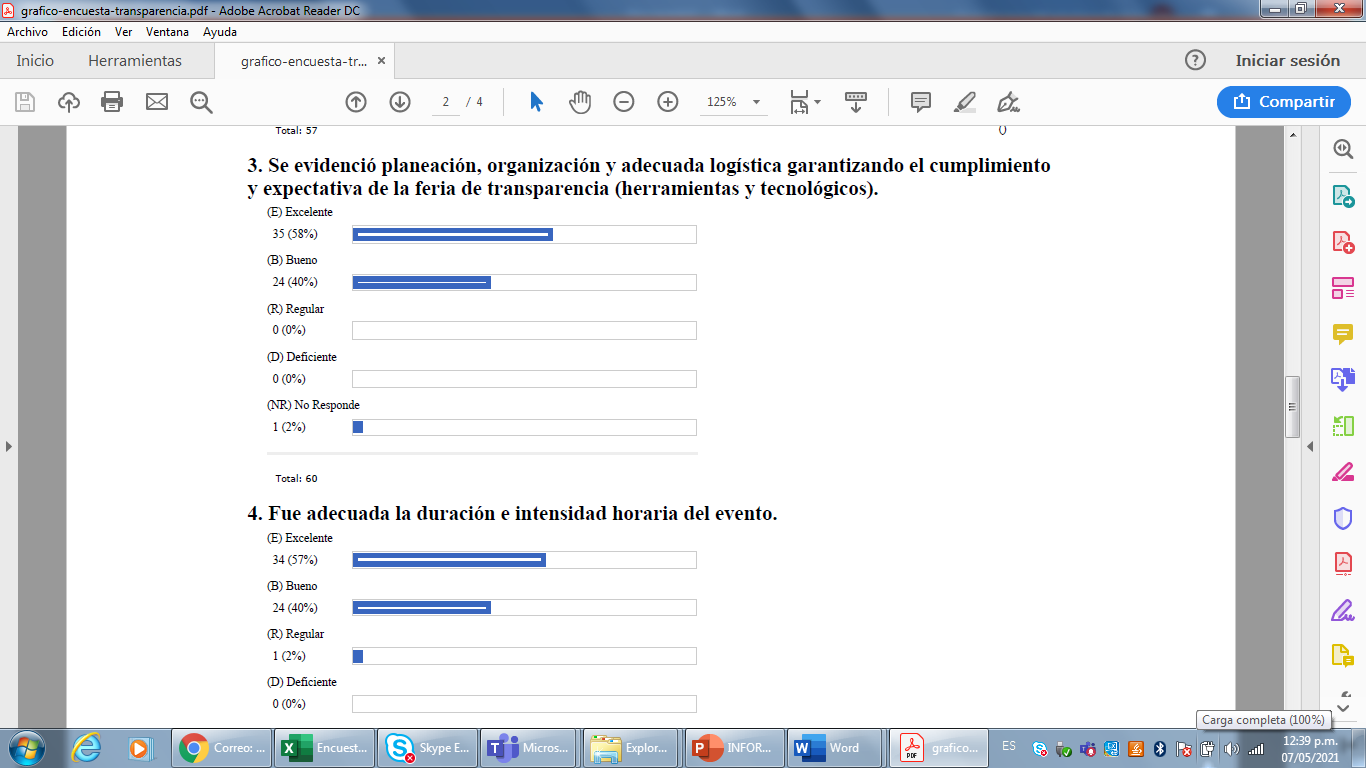 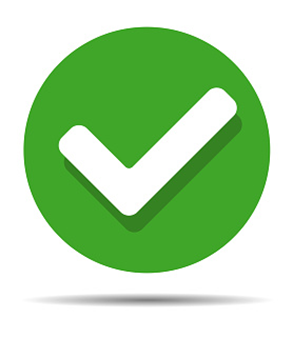 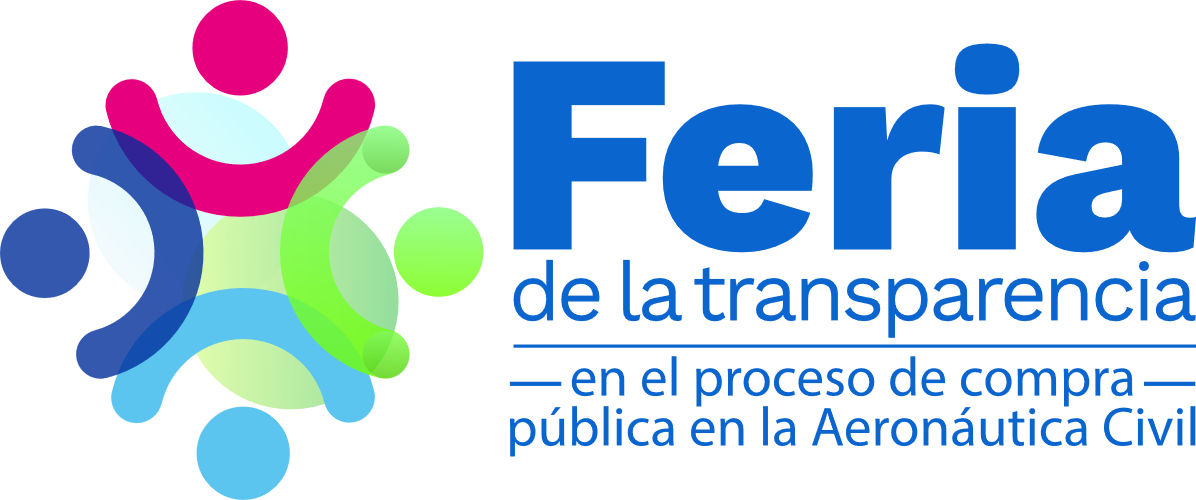 4. RESULTADOS DE LA FERIA DE TRANSPARENCIA
4.2 RESULTADOS ENCUESTA DE PERCEPCIÓN FERIA DE LA TRANSPARENCIA
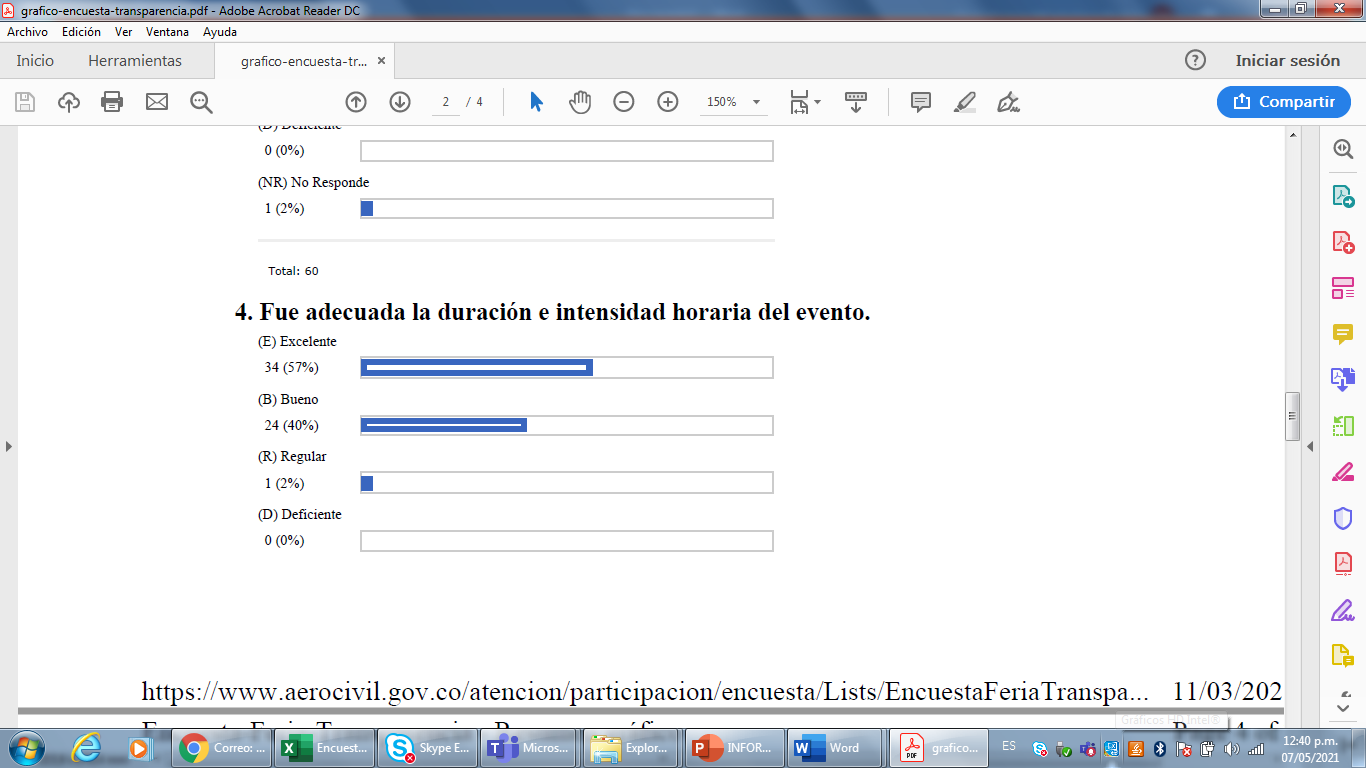 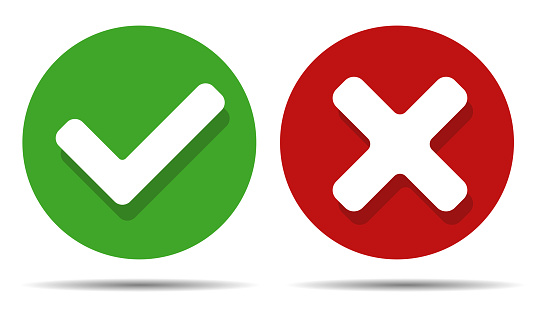 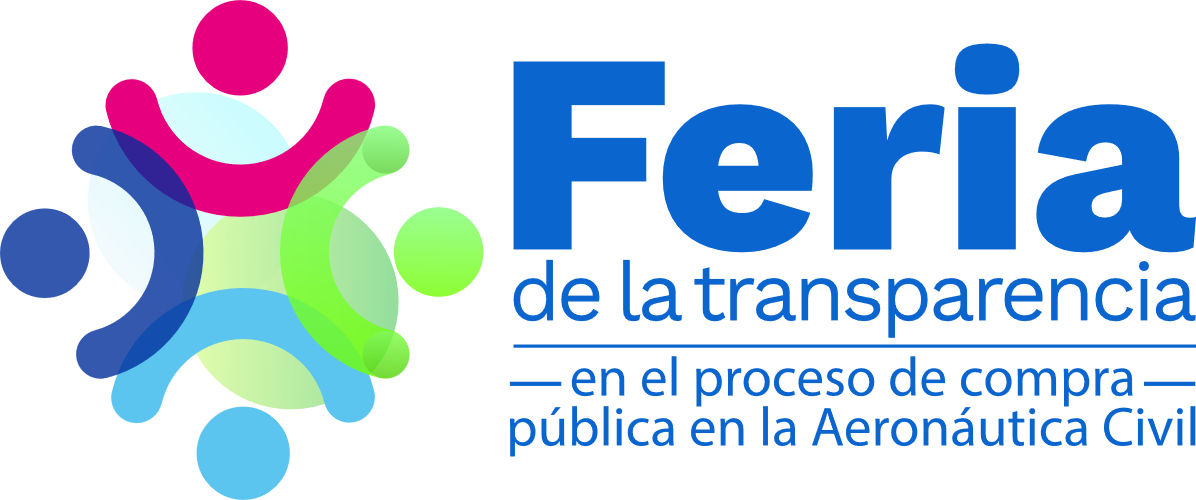 4. RESULTADOS DE LA FERIA DE TRANSPARENCIA
4.2 RESULTADOS ENCUESTA DE PERCEPCIÓN FERIA DE LA TRANSPARENCIA
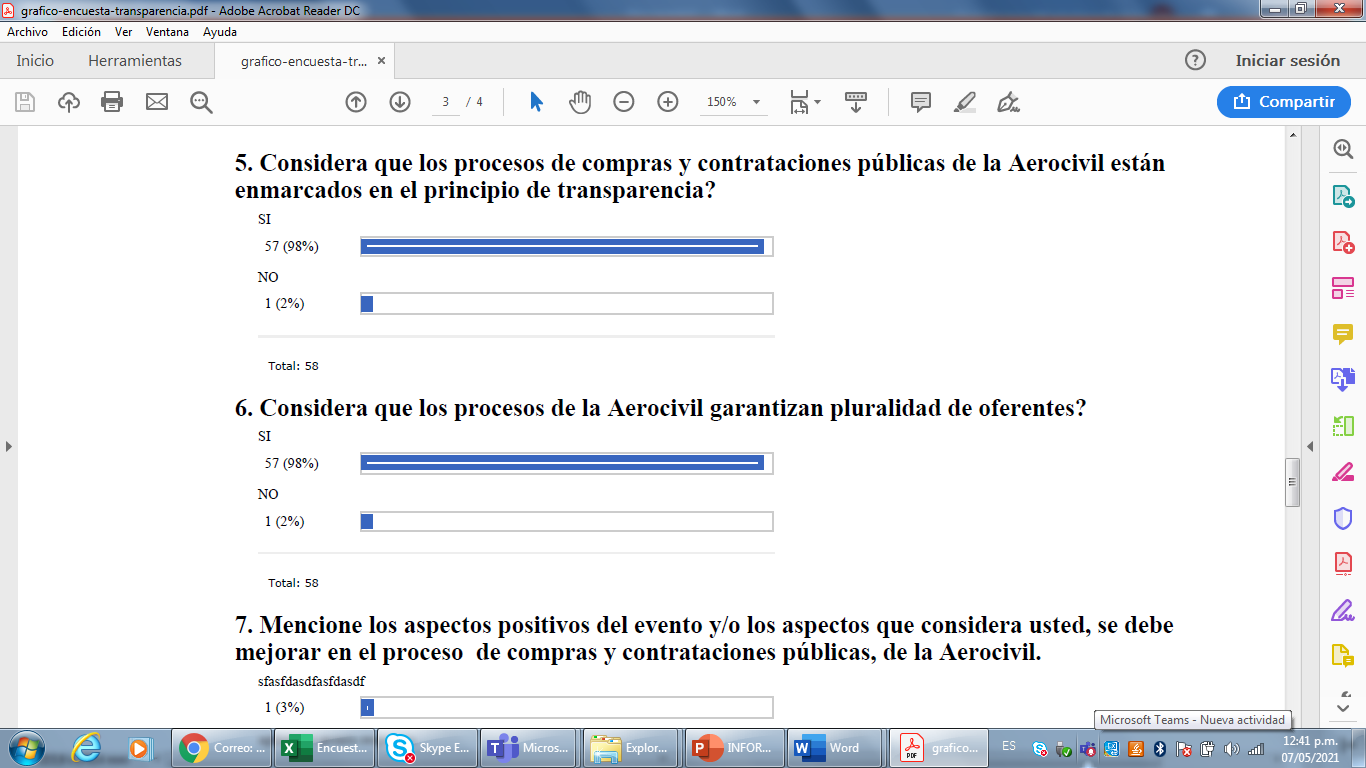 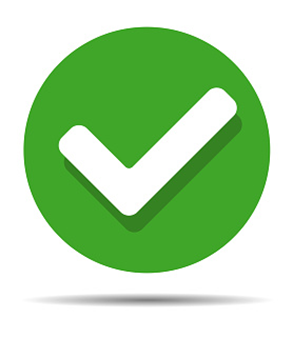 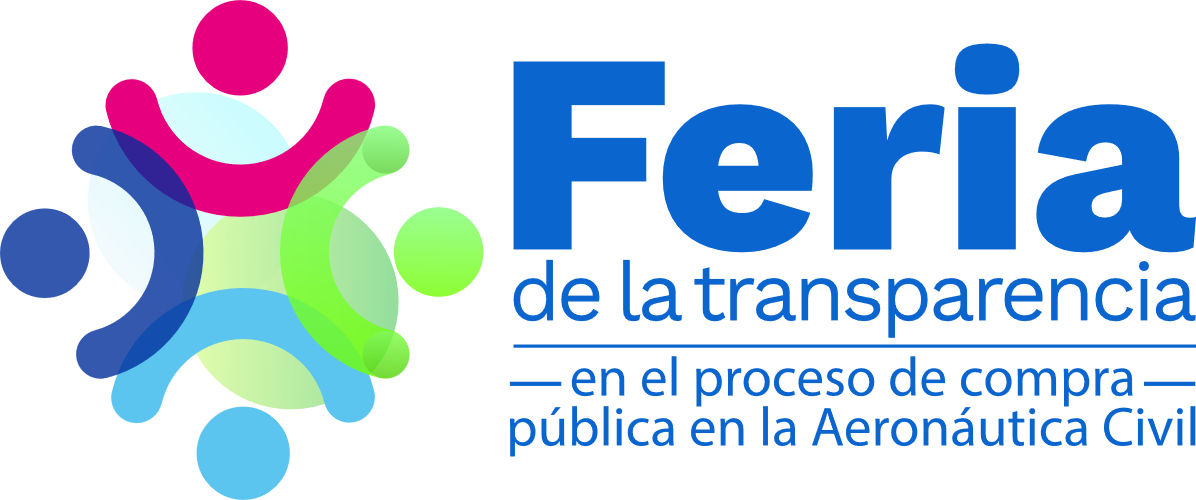 4. RESULTADOS DE LA FERIA DE TRANSPARENCIA
4.2 RESULTADOS ENCUESTA DE PERCEPCIÓN FERIA DE LA TRANSPARENCIA
Pregunta abierta : Mencione los aspectos positivos y/o aspectos que considera usted, se debe mejorar en el proceso de compras y contrataciones públicas, de la Aerocivil. 

La pregunta abierta fue diligenciada por 32 encuestados de los 57 que realizaron la encuesta de percepción, arrojando aspectos positivos y por mejorar así:
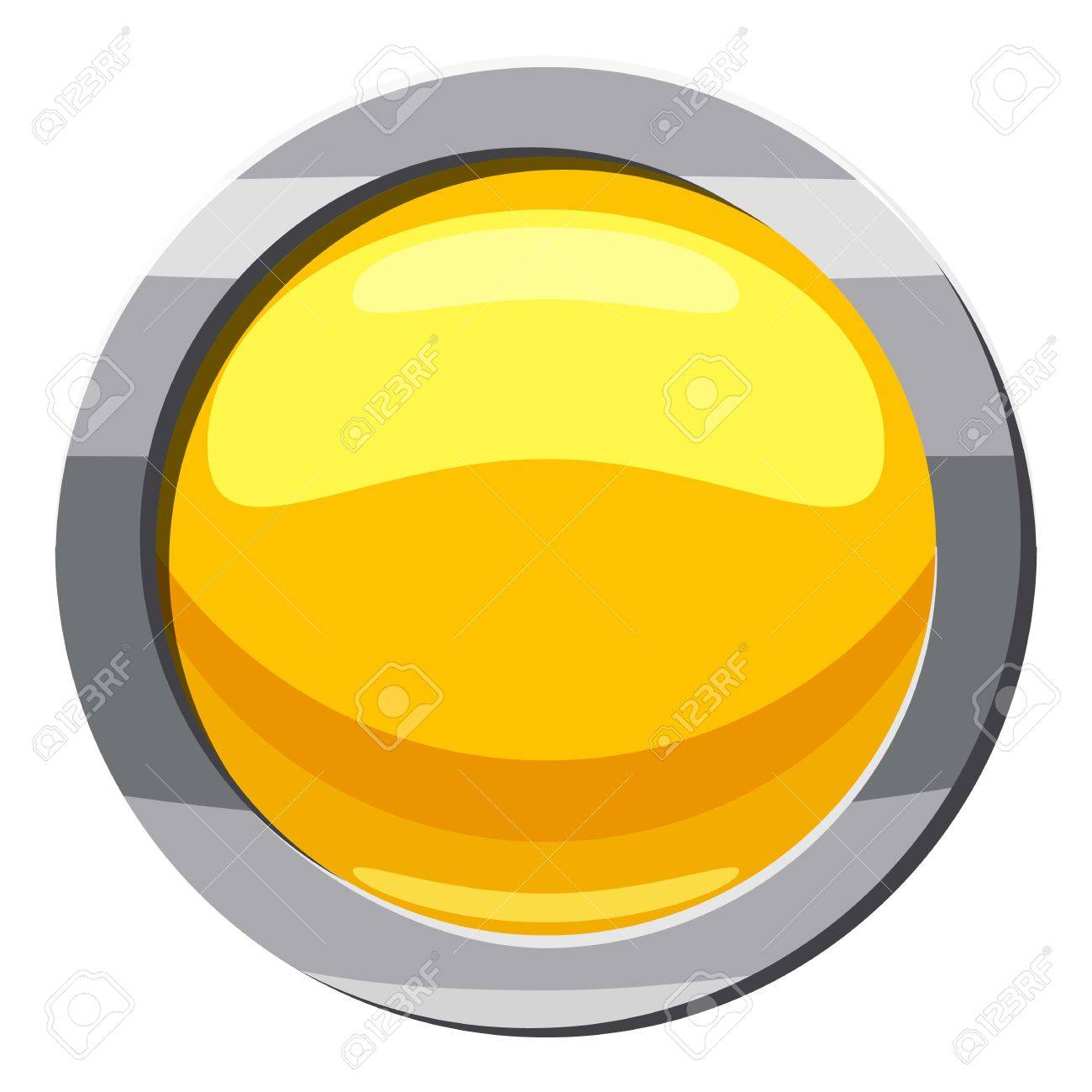 ASPECTOS POR MEJORAR
Frente a los aspectos por mejorar en cuanto a la percepción de los procesos, la Entidad desde el liderazgo de la Dirección Administrativa y Comités de Contratación, ejercen controles preventivos y correctivos para garantizar la pluralidad y transparencia en los mismos, como se evidencian registrados en el mapa de riesgos de gestión  vigente del proceso de Compra y Contratación pública en la Aerocivil.
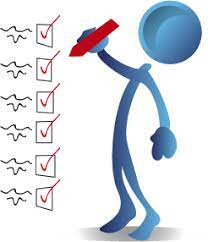 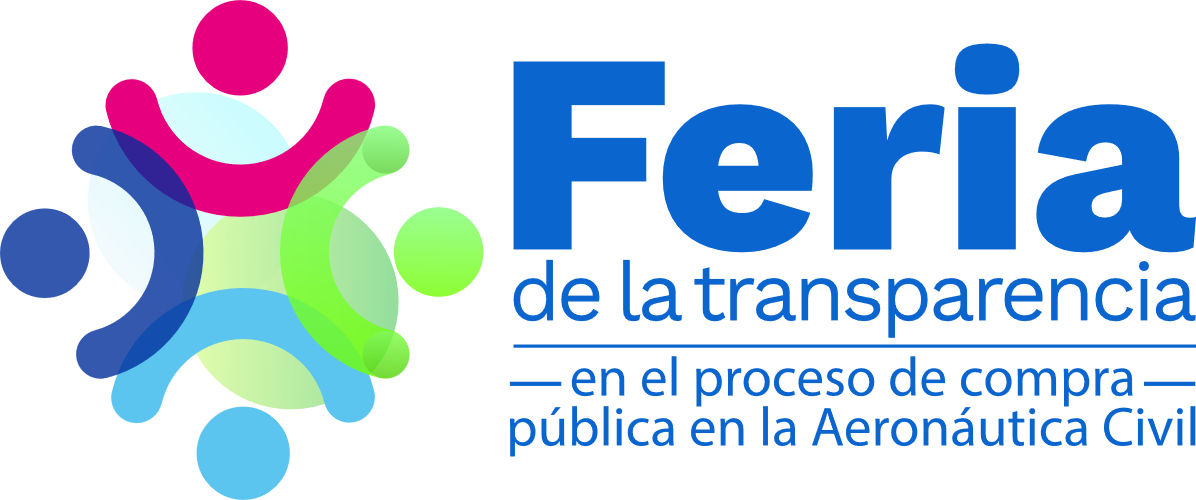 4. RESULTADOS DE LA FERIA DE TRANSPARENCIA
4.2 RESULTADOS ENCUESTA DE PERCEPCIÓN FERIA DE LA TRANSPARENCIA

ASPECTOS POSITIVOS
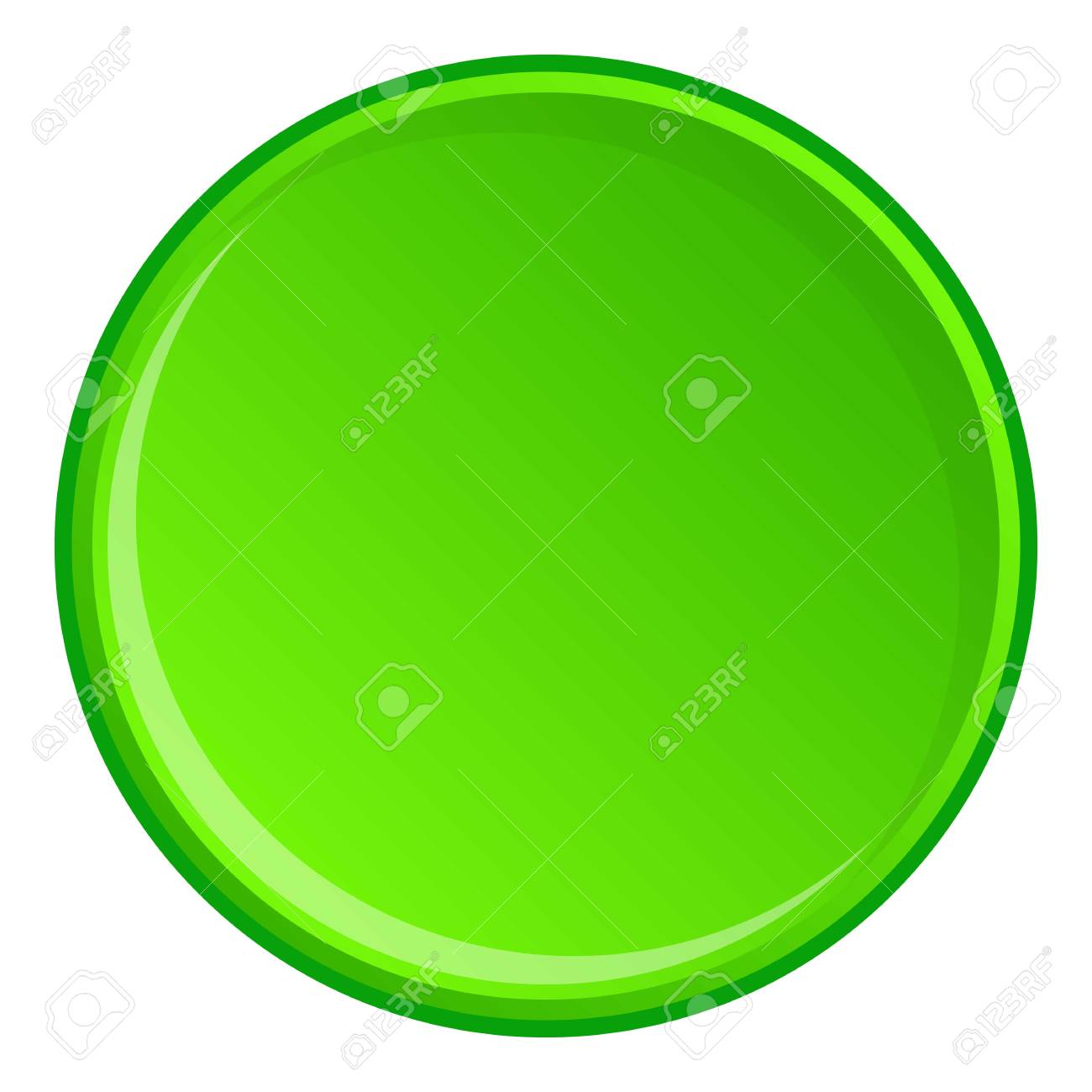 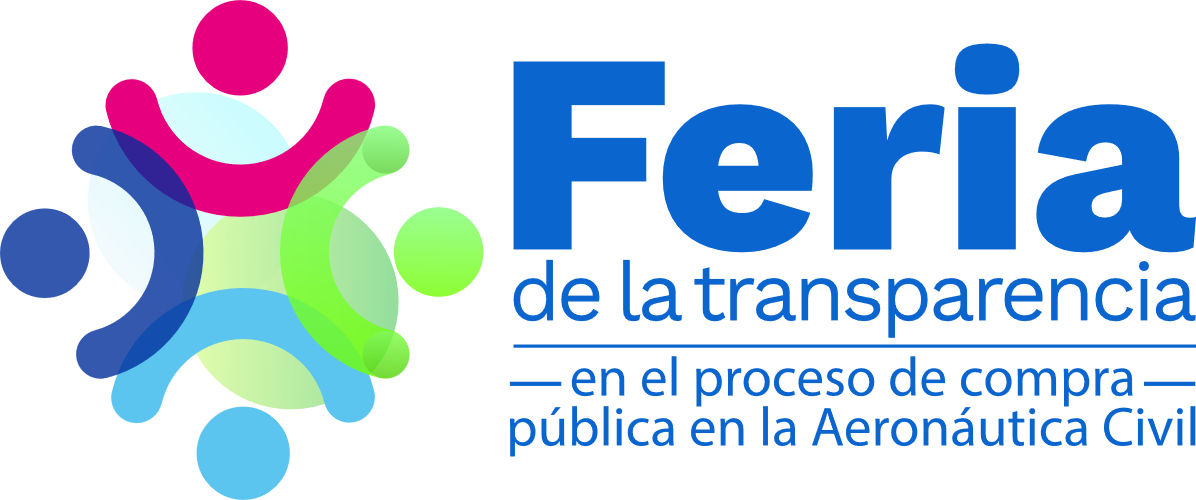 4. RESULTADOS DE LA FERIA DE TRANSPARENCIA
4.2 RESULTADOS ENCUESTA DE PERCEPCIÓN FERIA DE LA TRANSPARENCIA

ASPECTOS POSITIVOS
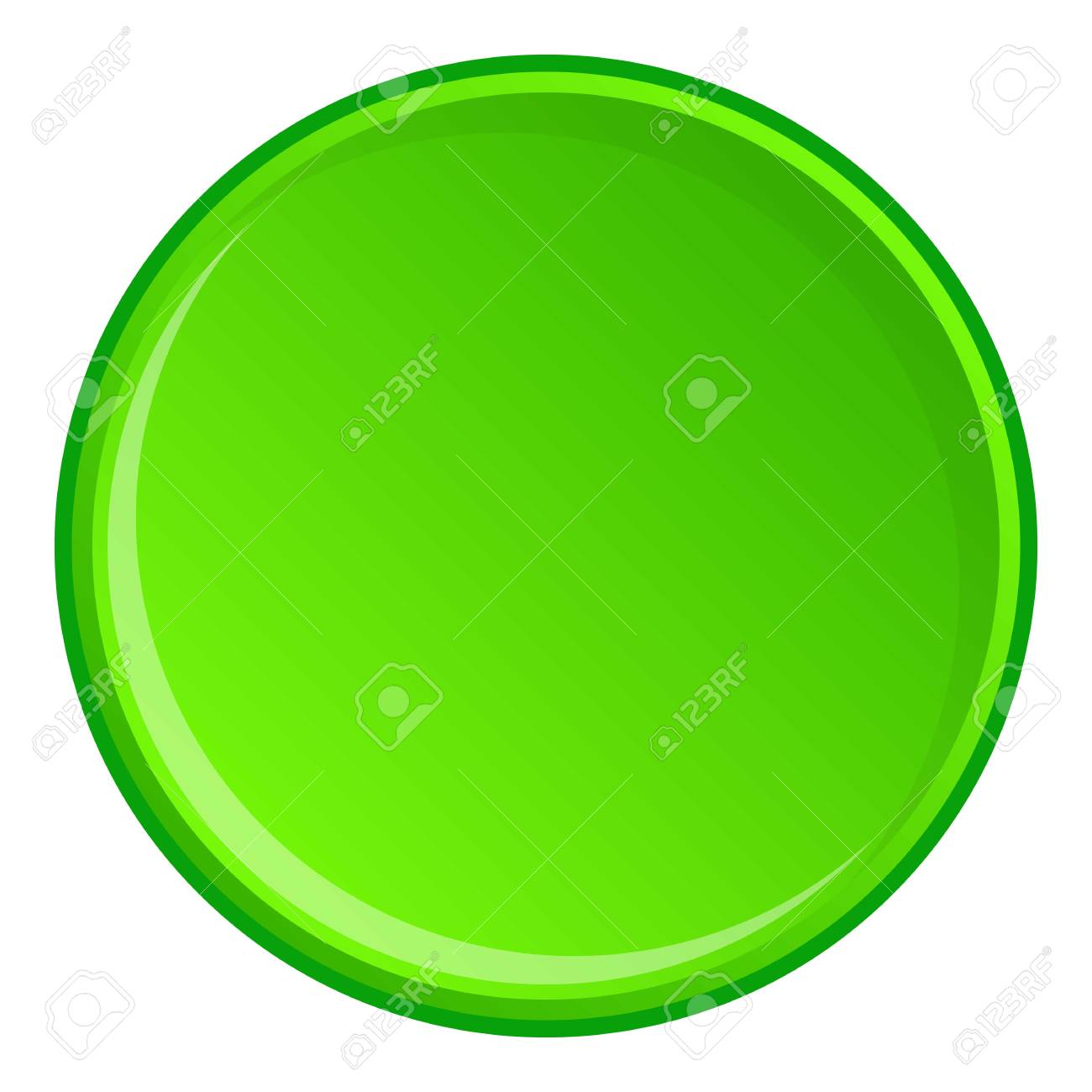 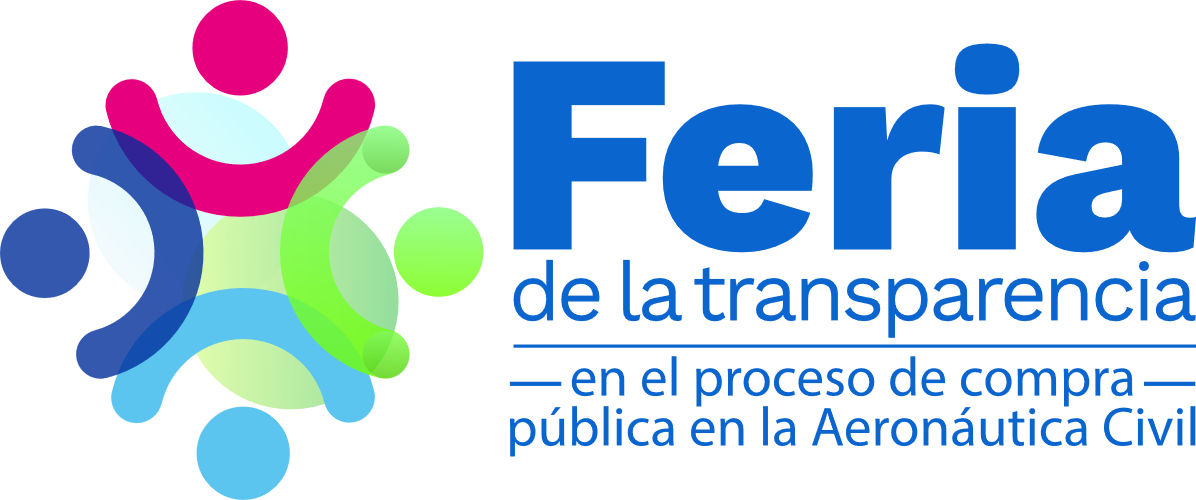 4. RESULTADOS DE LA FERIA DE TRANSPARENCIA
Hemos dejado sentado, que la Feria de Transparencia y el acceso a la información*, son dos componentes esenciales para la Unidad Administrativa Especial de Aeronáutica Civil contribuyendo como mecanismos de gobernanza, haciendo posibles las condiciones de participación y proximidad ciudadana en los procesos de planeación y gestión.
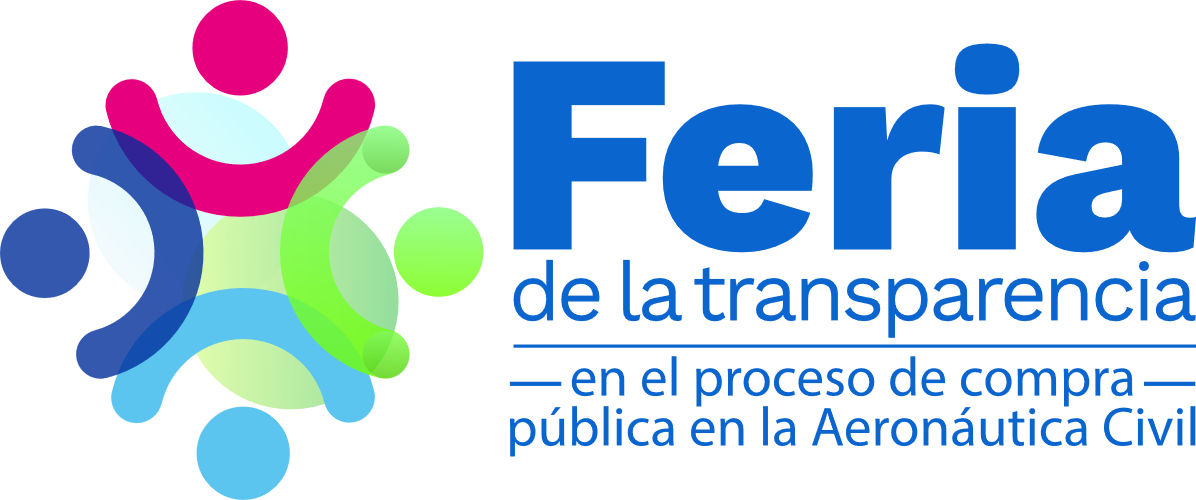 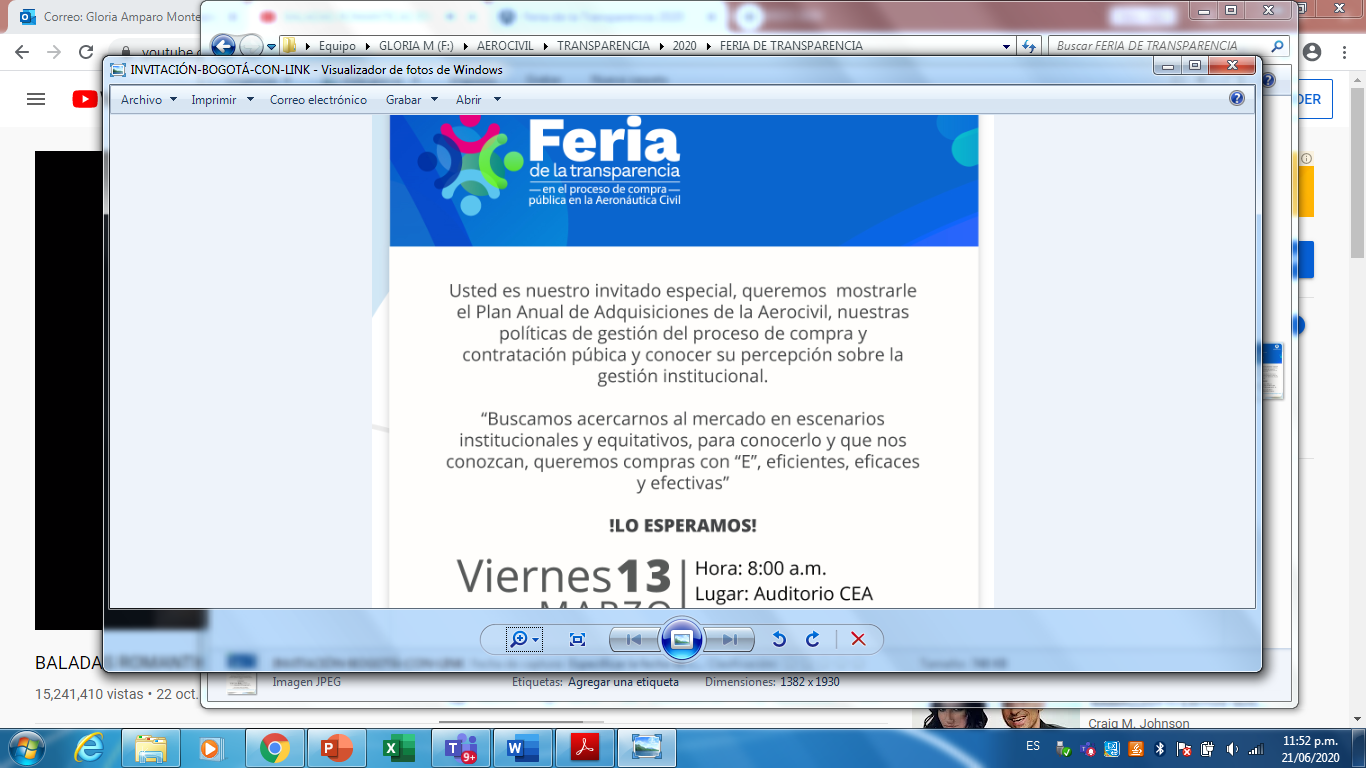 ¡En la Aeronáutica aterrizaron las buenas prácticas! 

Muchas Gracias.
*Los soportes del presente informe, como documentos de planeación, controles de asistencia, registro fotográfico, encuestas diligenciadas, entre otros, reposan en el servidor de gestión de la Entidad.